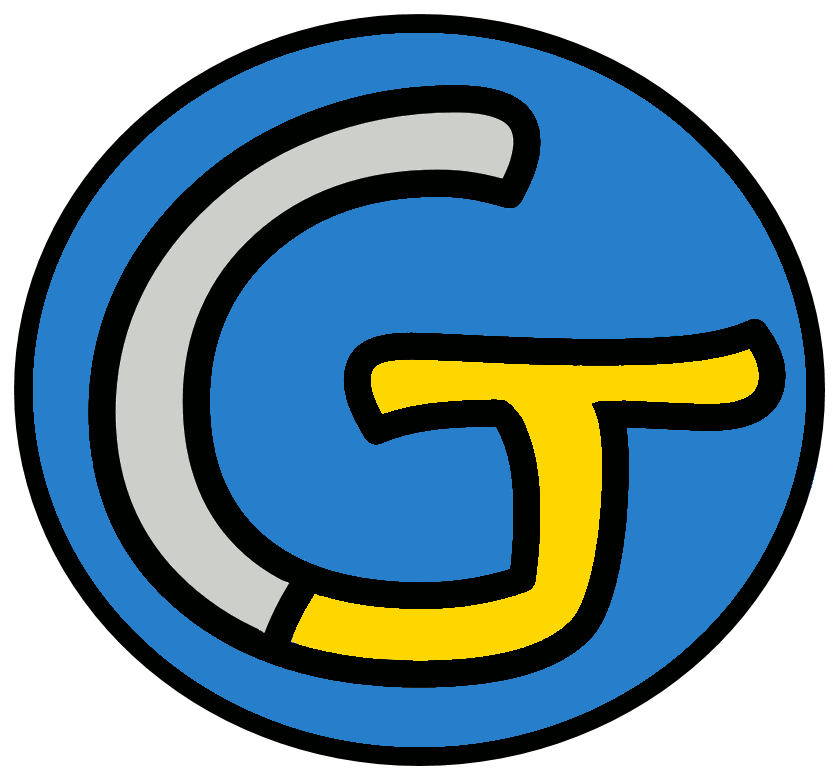 Découverte du monde - Histoire
La Gaule
 Le peuplement de la Gaule
Nous commençons une nouvelle leçon d’histoire !
l’antiquité.
Cette leçon porte sur...
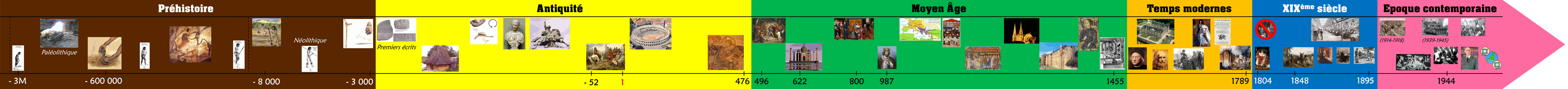 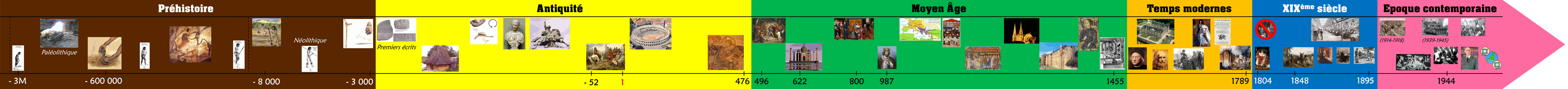 Nous allons nous intéresser aujourd’hui à ce qui se passait au début de l’antiquité, sur le territoire actuel de la France.
Le territoire de cette époque est appelé
la Gaule.
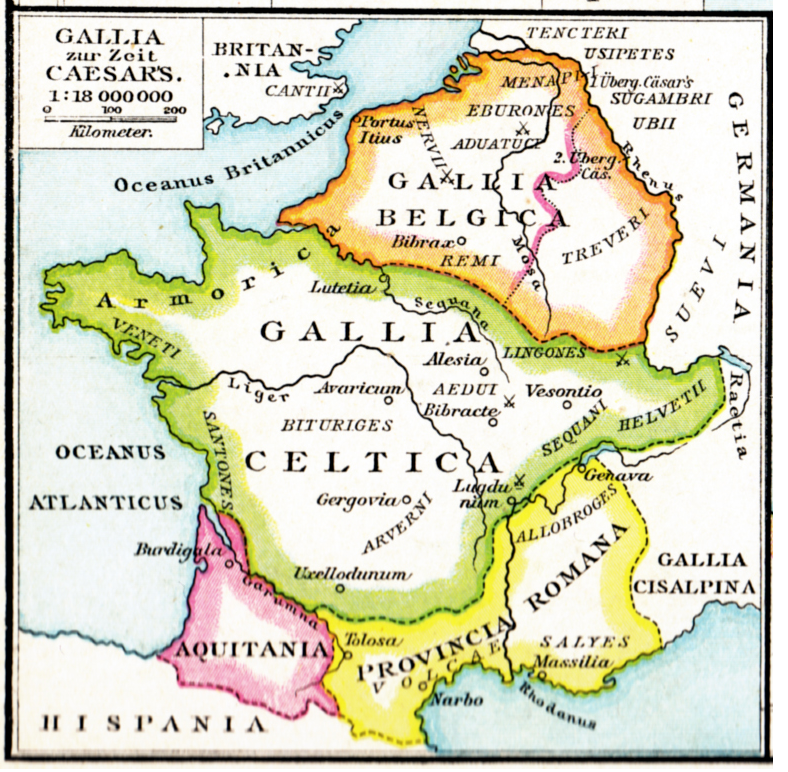 La Gaule est alors composée de différents peuples.
Dans cette séance, nous allons apprendre d’où viennent ces peuples qu’on appelle
Gaulois.
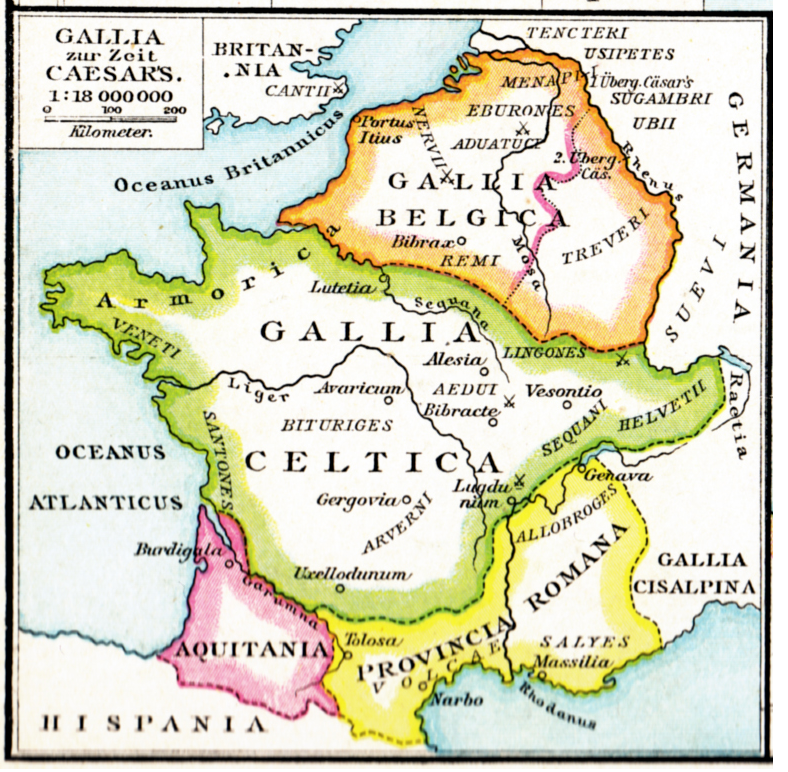 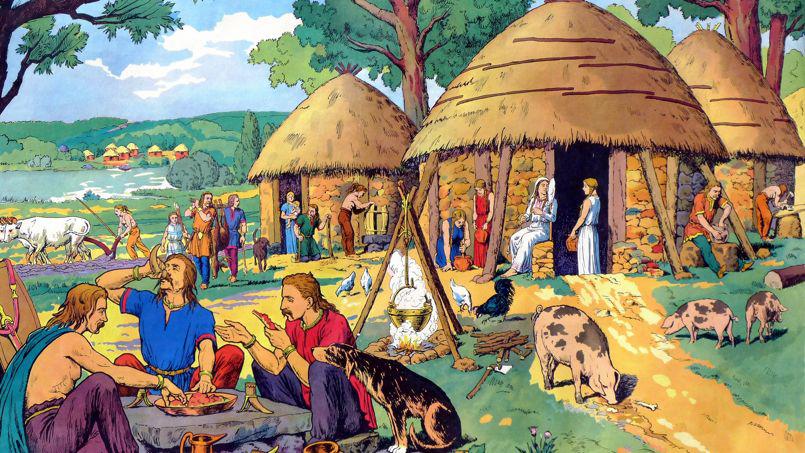 Pour cela, vous allez lire une fiche documentaire,
qui vous permettra de répondre à quelques questions.
Au travail !
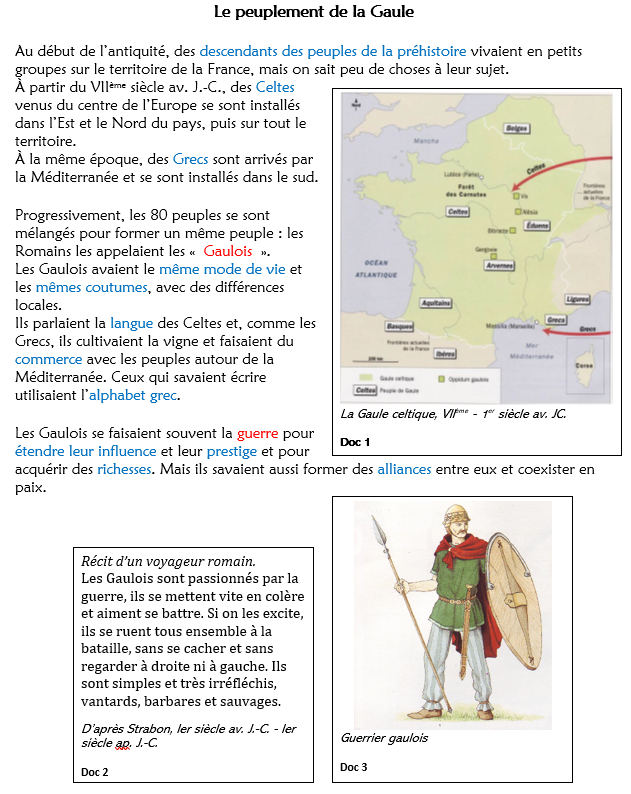 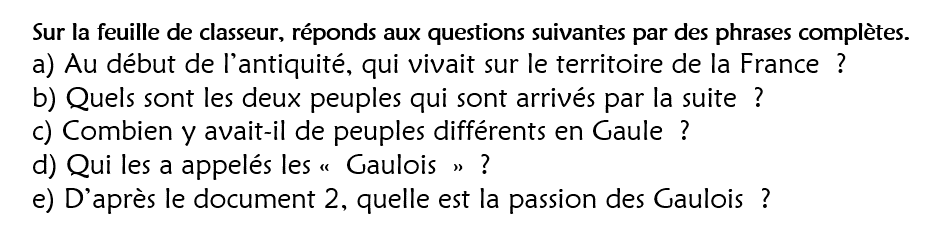 Voyons ce que vous avez trouvé.
a) Au début de l’antiquité, qui vivait sur le territoire de la France ?
Des descendants des peuples de la préhistoire.
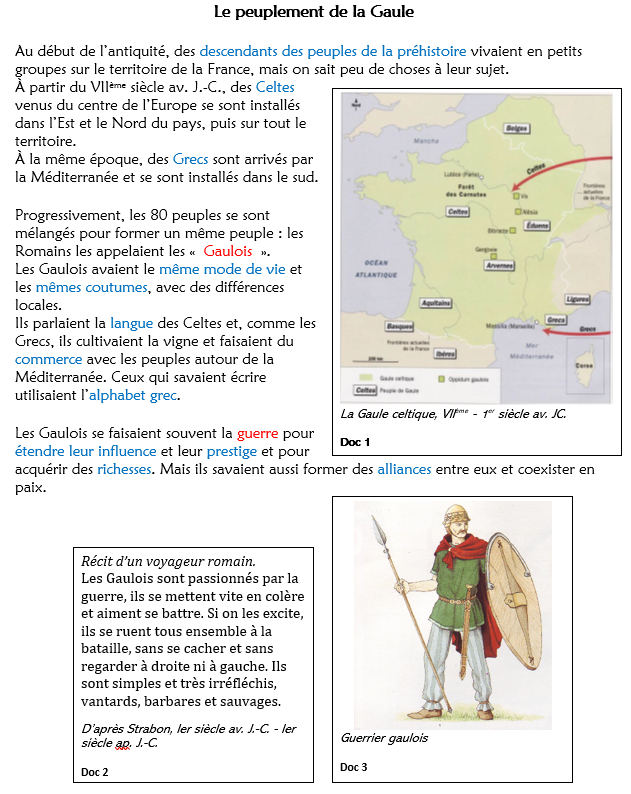 b) Quels sont les deux peuples qui sont arrivés par la suite ?
Les Celtes et les Grecs.
Voyons ce que vous avez trouvé.
c) Combien y avait-il de peuples différents en Gaule ?
80 peuples.
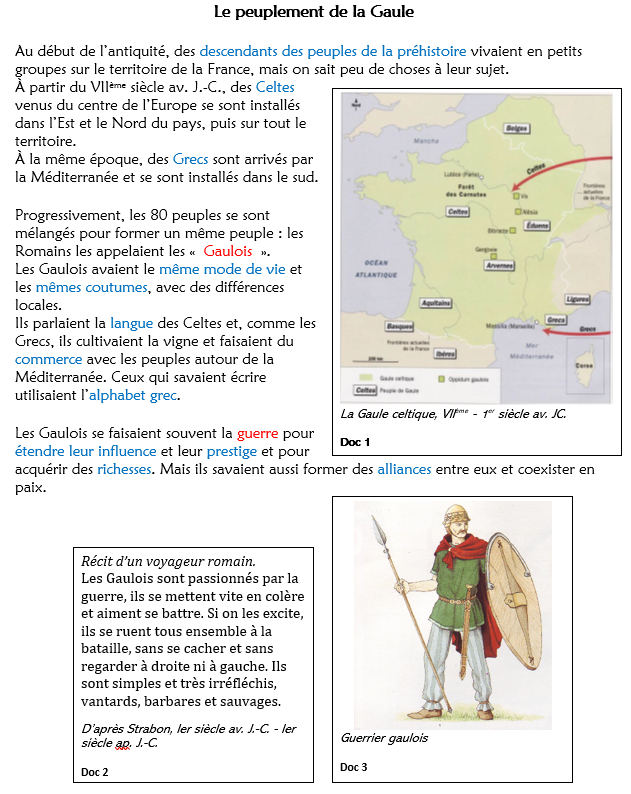 d) Qui les a appelés les « Gaulois » ?
Les Romains.
e) D’après le document 2, quelle est la passion des Gaulois ?
La guerre.
Pour retenir ces informations, nous allons à présent compléter une carte.
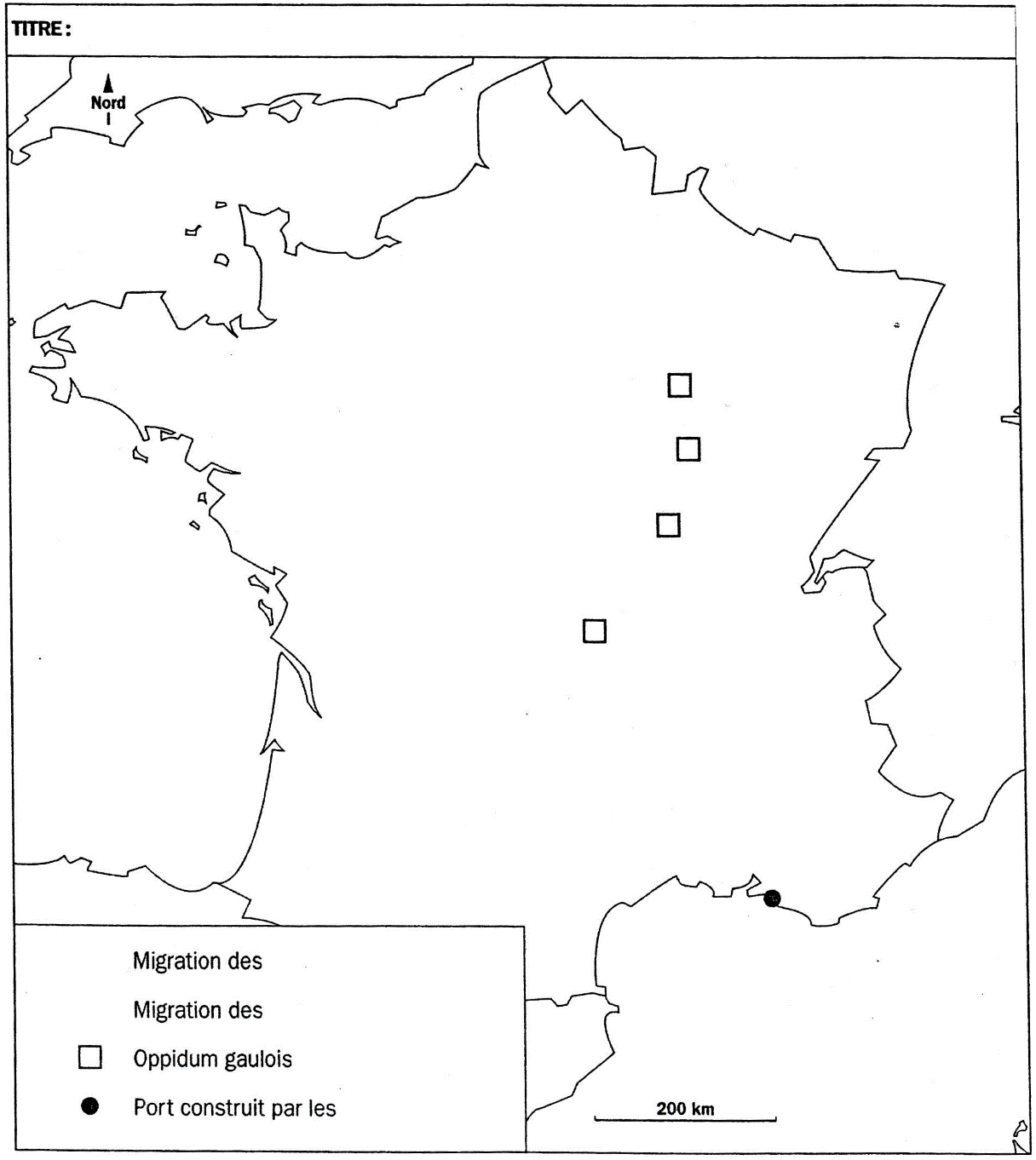 Le peuplement de la Gaule
Le peuplement de la Gaule
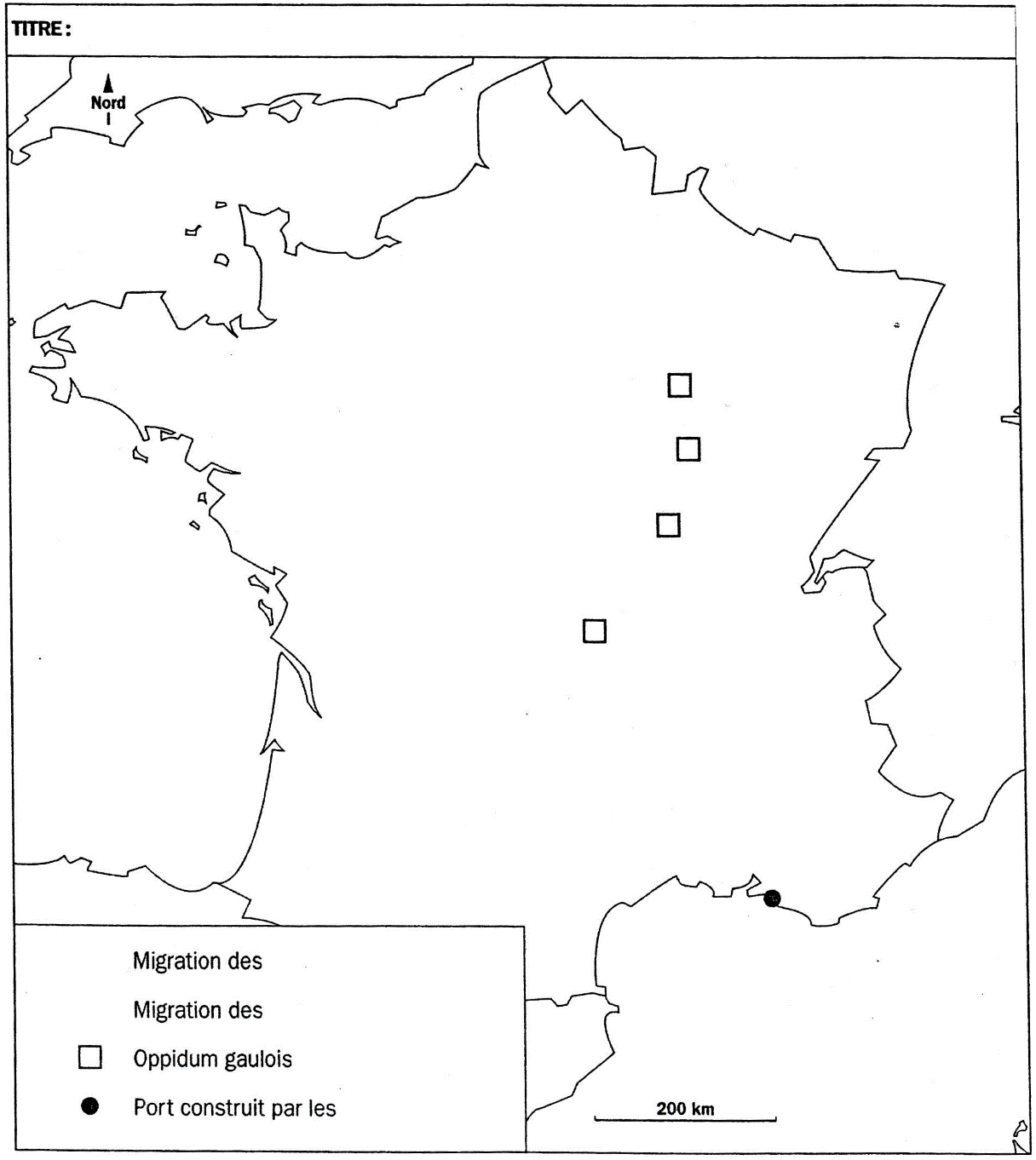 Celtes
Le peuplement de la Gaule
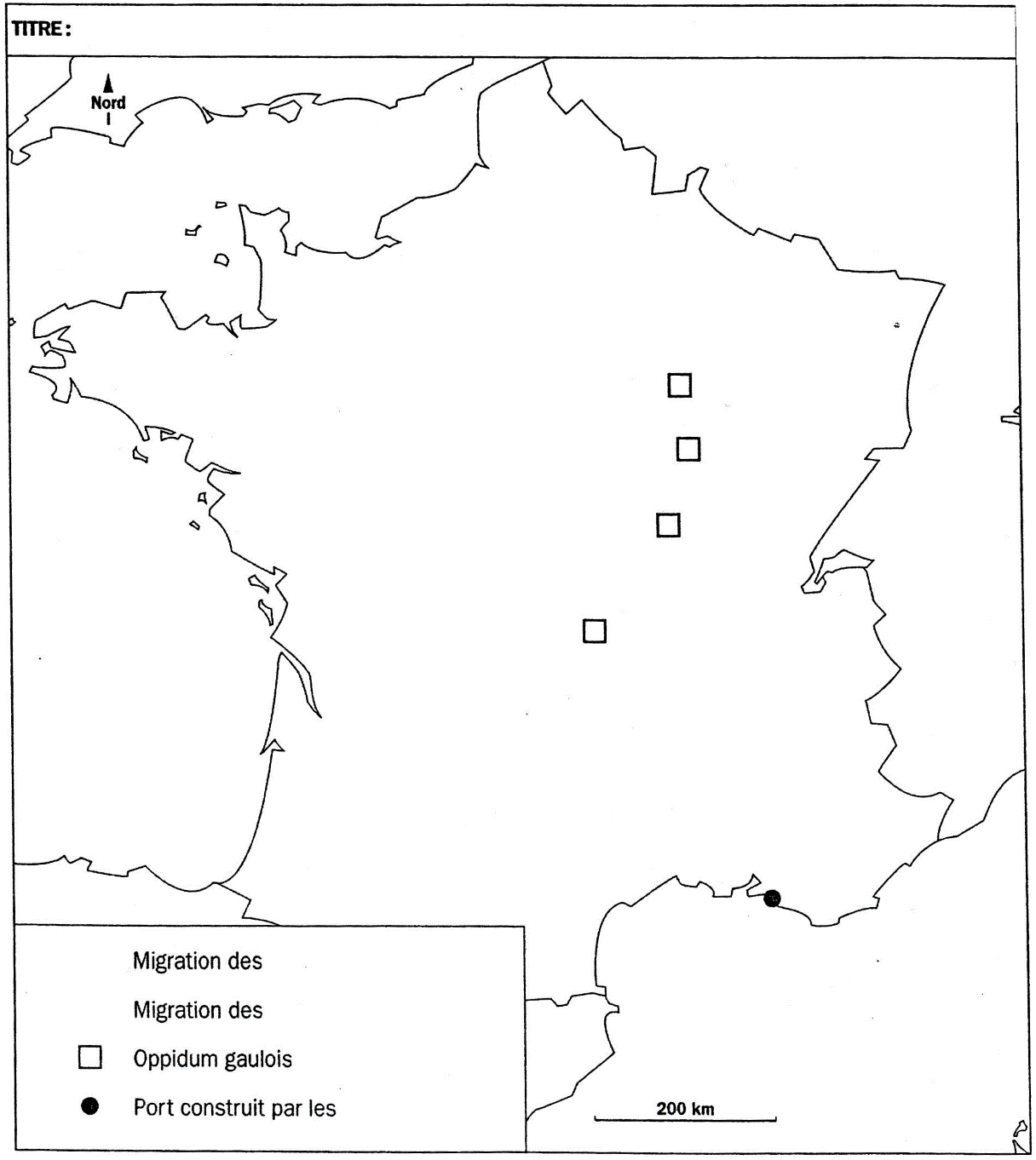 Celtes
Grecs
Le peuplement de la Gaule
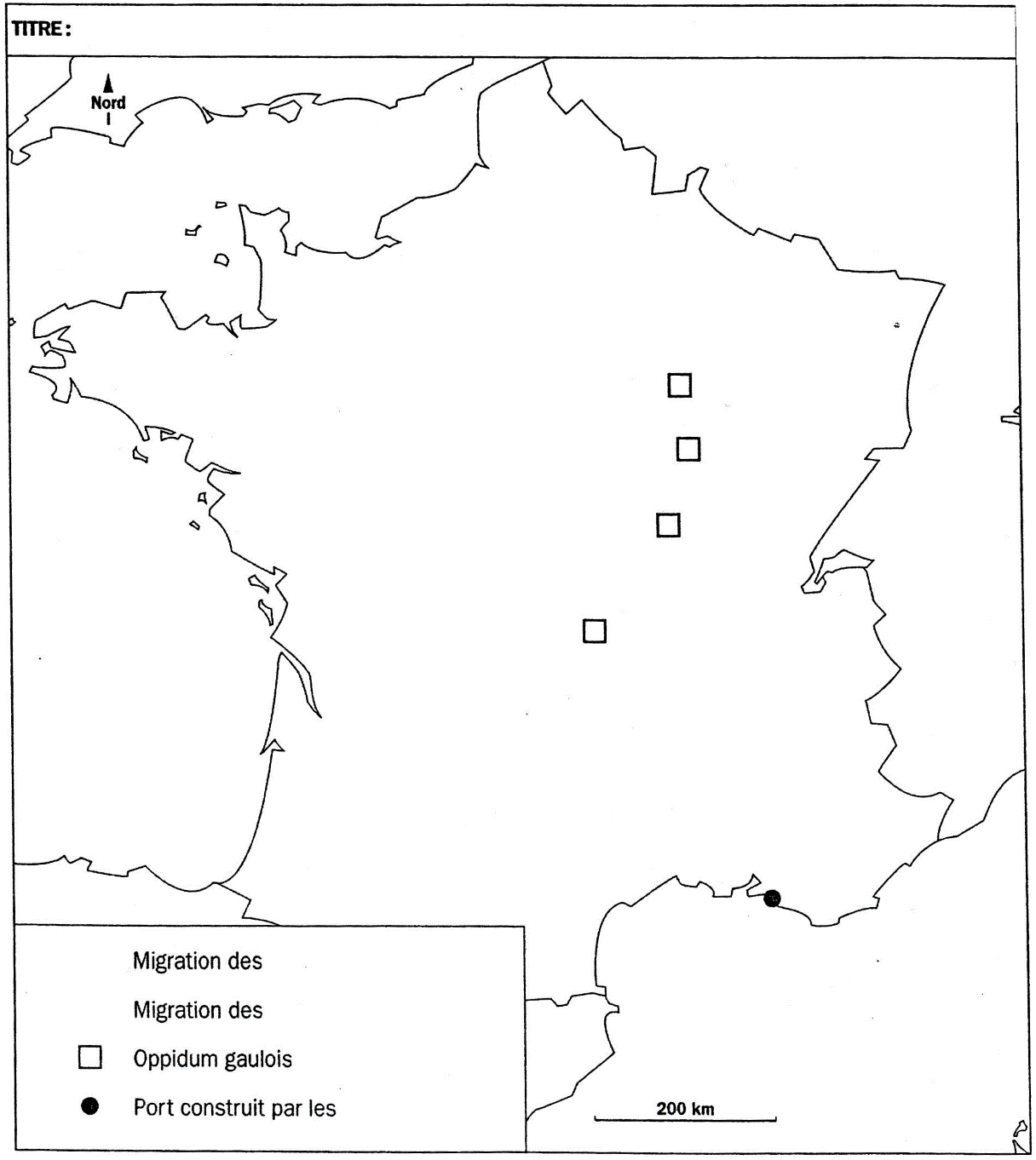 Celtes
Grecs
Massalia
Le peuplement de la Gaule
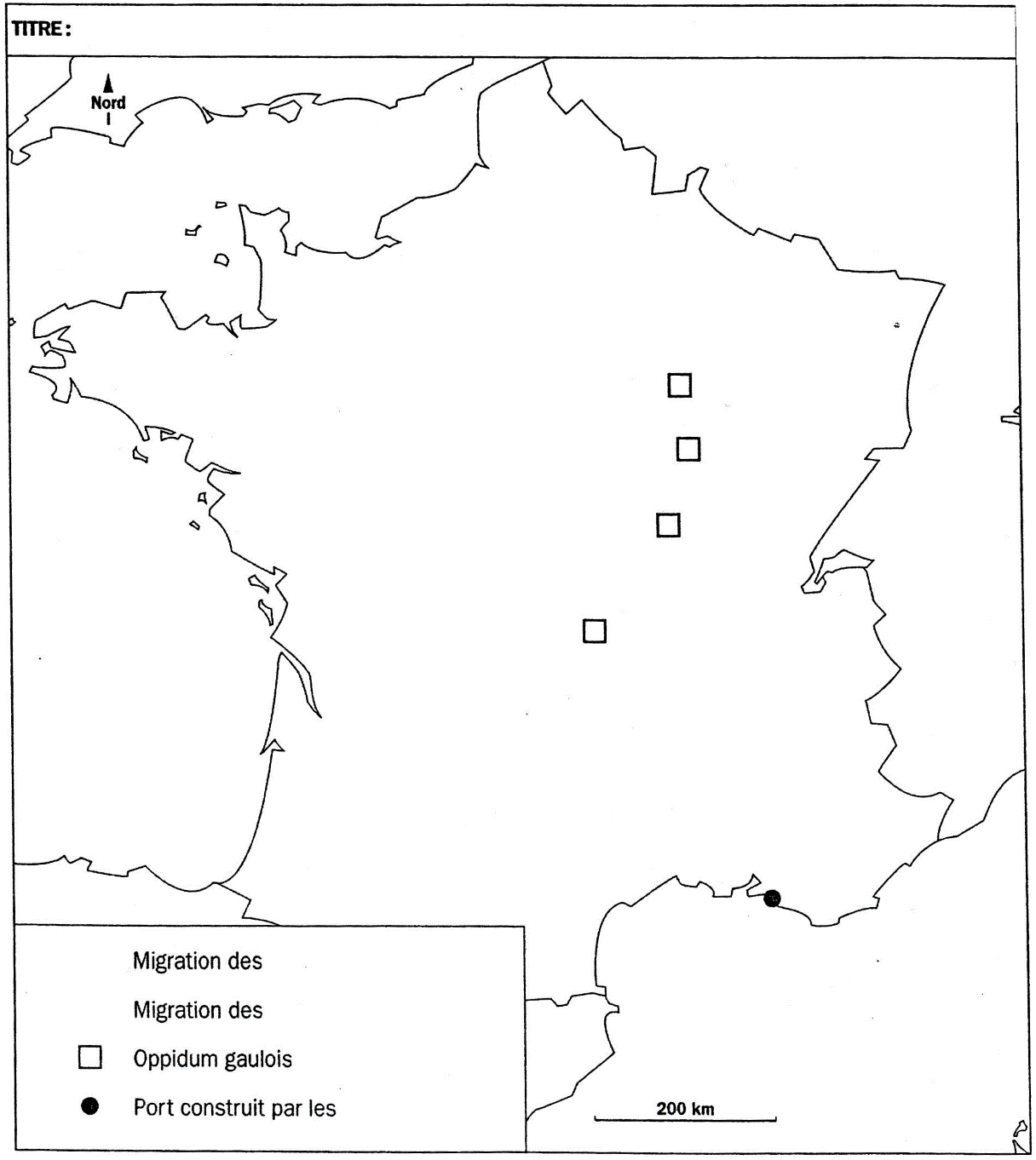 Massalia
Celtes
Grecs
Grecs
Le peuplement de la Gaule
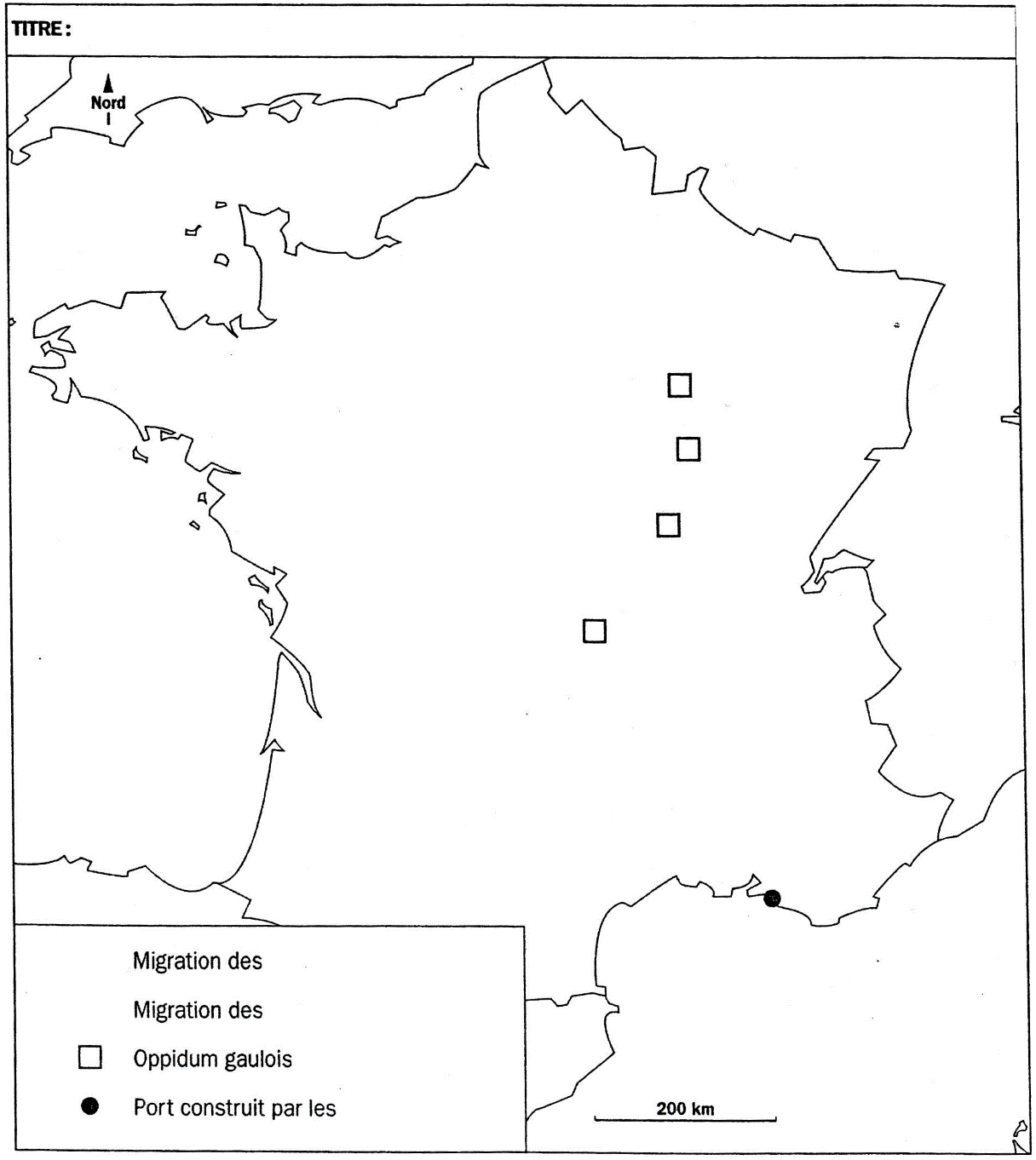 Massalia
Celtes
Grecs
Grecs
Vix 	Alésia
Le peuplement de la Gaule
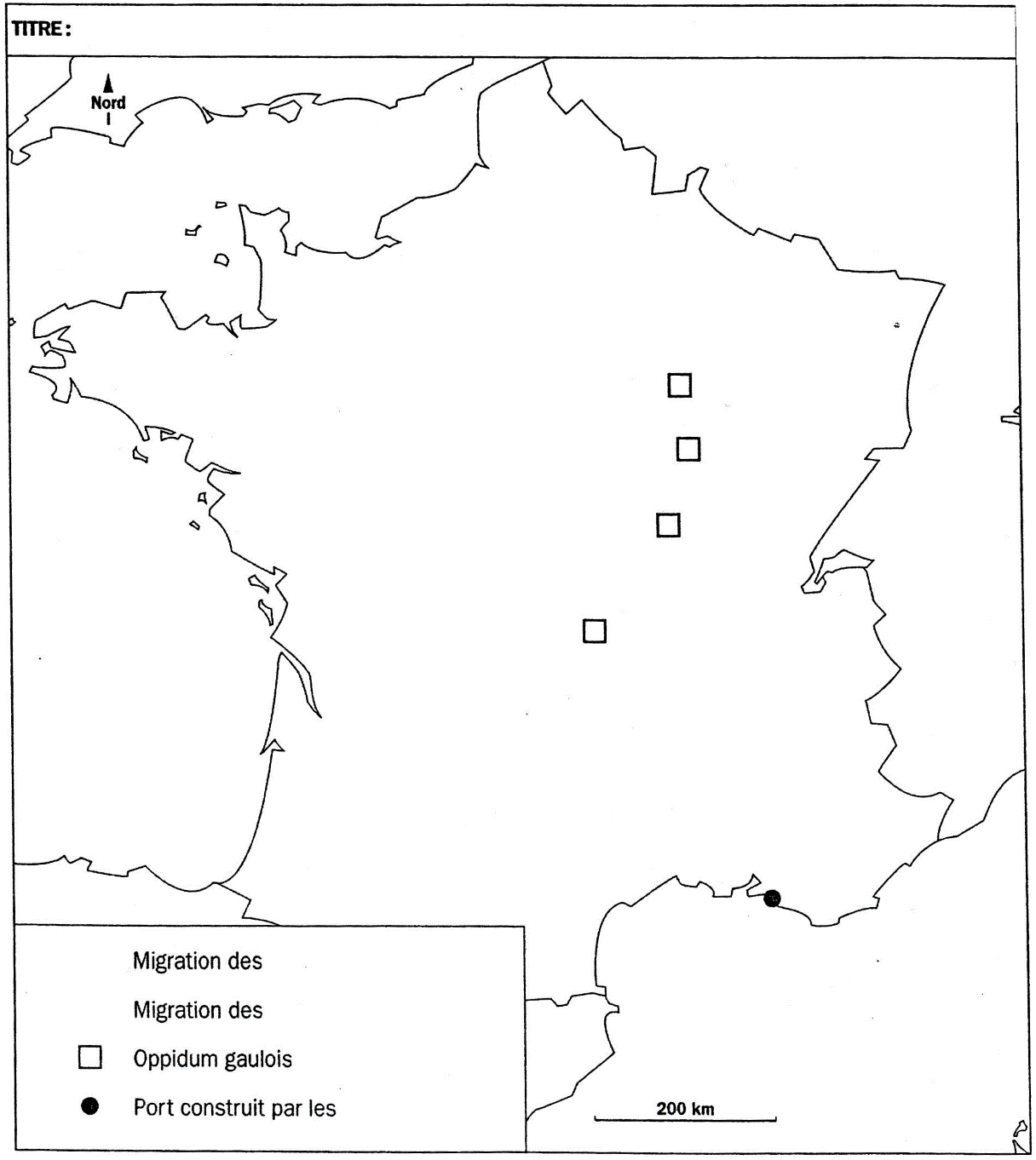 Vix
Alésia
Massalia
Celtes
Grecs
Grecs
Bibracte		Gergovie
Le peuplement de la Gaule
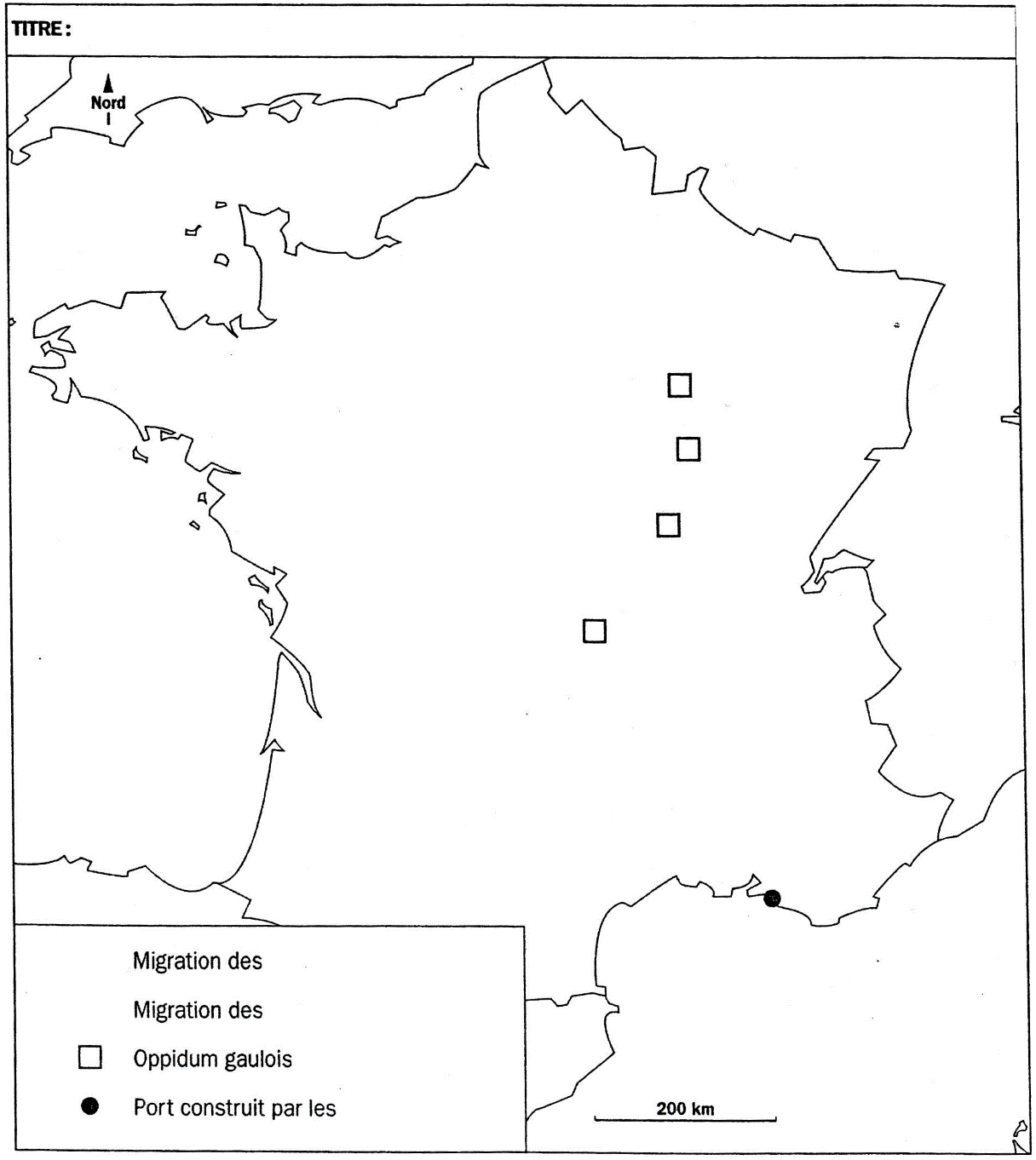 Vix
Alésia
Bibracte
Gergovie
Massalia
Celtes
Grecs
Grecs
En résumé...
la Gaule.
Pendant l’Antiquité, la France s’appelait
Elle était habitée par
les descendants des peuples de la préhistoire, mais également par
des Celtes venus de l’Est et
des Grecs venus de la Méditerranée à partir du VIIème siècle avant JC.
Les Grecs ont fondé la ville de
Massalia (Marseille).
La prochaine fois, nous essaierons d’en apprendre un peu plus sur les Gaulois.
Notre séance portait sur la période de
l’antiquité.
Entourons ce que nous avons évoqué.
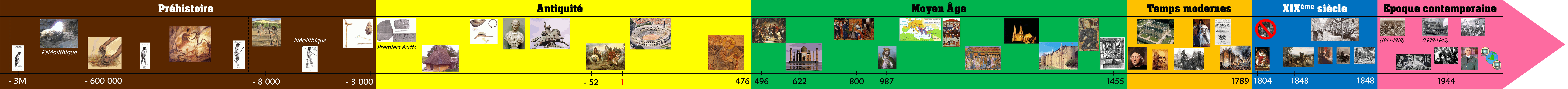